LOGO
MODERN BUSINESS REPORT
Insert the Subtitle of Your Presentation
https://www.freeppt7.com
Directory
Click this input text content
Get a modern PowerPoint Presentation that is beautifully designed.
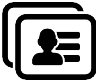 Get a modern PowerPoint Presentation that is beautifully designed.
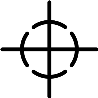 Get a modern PowerPoint Presentation that is beautifully designed.
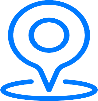 Get a modern PowerPoint Presentation that is beautifully designed. Get a modern PowerPoint Presentation that is beautifully designed. Get a modern PowerPoint Presentation that is beautifully designed.
Enter the title
Get a modern PowerPoint Presentation that is beautifully designed.
Title One
Click this input text content
Get a modern PowerPoint Presentation that is beautifully designed.
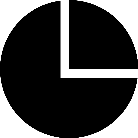 Get a modern PowerPoint Presentation that is beautifully designed.
Get a modern PowerPoint Presentation that is beautifully designed.
Get a modern PowerPoint Presentation that is beautifully designed.
Data One
Click this input text content
Get a modern PowerPoint Presentation that is beautifully designed. Get a modern PowerPoint Presentation that is beautifully designed.
Title 2
Click this input text content
Enter the title
35%
Get a modern PowerPoint Presentation that is beautifully designed.
45%
55%
67%
Get a modern PowerPoint Presentation that is beautifully designed. Get a modern PowerPoint Presentation that is beautifully designed.
Data 2
Click this input text content
Enter your text here
Enter your text here
79%
93%
Enter your text here
93%
Enter your text here
50%
Enter your text here
45%
Get a modern PowerPoint Presentation that is beautifully designed. Get a modern PowerPoint Presentation that is beautifully designed. Get a modern PowerPoint Presentation that is beautifully designed.
Title Three
Click this input text content
Enter your text here
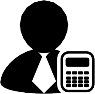 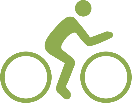 Enter your text here
Enter your text here
Enter your text here
Enter your text here
Enter your text here
LOGO
THANK YOU
Insert the Subtitle of Your Presentation
https://www.freeppt7.com